Данъчна Декларация в Германия
Какви документи са ми необходими ?
Какви разходи могат да ми бъдат признати ?
Детски надбавки за децата в Германия
Задължен ли съм да подавам декларация ?
Данъчните класи в Германия ?
Какъв процент е данъка общ доход ?
Федералното министерство на финансите от 06.10.2014 увеличава пакетите за разходи по преместване със задна дата, както и разходите по обучение за деца, след преместване.
• Транспортни разходи, наем на товарна кола
• Пътни разходи търсейки ново жилище и подготовка по преместването
• Заплащане на двоен наем до 6 месеца
• Брокерски такси
• Допълнителни уроци при деца
разходите по преместването в данъчната декларация
Всички разходи могат да бъдат доказани по два начина:
• с касови бележки и фактури до една определена сума или
• една обобщаваща сума.
Ако разходите по фактури са по-високи се избира първия вариант.
Всеки данъкоплатец има право да впише разходите по преместването си в неговата данъчната декларация.
От 01.03.2015 за семейства е сумата от 1460 €, а за несемейни 730 €,
Както и по 332 € за всеки следващ член на семейството. Това са суми по преместване от едно населено място в друго на територията на Германия.
разходите по преместването в данъчната декларация
В тази обобщаваща сума се включват:
 Бакшиш и почерпка на товарачите на мебели
• Разходи по специализирани кухненски мебелисти за разглобяване и сглобяване на кухня, елекротехник за поставяне на лампи и електерически уреди
• Такси за отрегистрация и пререгистрация
• Разходи по пускане на обява, че търсите жилище
• Разходи по козметични ремонти на старото жилище, ако е необходимо и ако е по договор – излючение прави ремонт на новото жилище
Към обобщаващата сума се признават и частни и допълнителни уроци за ученици, до сумата от 1841 €.

Съвет: Като разход може да бъде признато закупуването на печка или фурна. До 230,08 € се признават в данъчната декларация, разбира се, че трябва да е от първа необходимост, тоест да нямате такава или в предното жилище да е принадлежала на наемодателя.
разходите по преместването в данъчната декларация
Lohnsteuerbescheinigung- това е служебната бележка от работодателят за предходната година

- Служебна бележка от

    здравната каса, ако сте били в болничен

    За майчинство

    От трудовата борса, ако сте бил безработен

    От социално подпомагане Jobcenter- ако сте получавали помощи
Необходими документи за Данъчна Декларация
- Полици на застраховките, за изминалата година

- Решение за пенсия

- Полица за допълнителни пенсионни застраховки Riester und Rüruprente

- Касови бележки, фактури за престой в болница, медикаменти, зъболечие

- Nebenkostenabrechnung - изравнителна бележка за разходи по апартамента: градинар, чистачка, коминочистач, домоуправител

- При ремонтиране, саниране на жилището биват приспадани разходи за услуги- фаянс, теракот, паркет, боядисване, монтиране на кухня и др. Фактурата трябва да бъде задължително заплатена по банков път. Материалите НЕ се вписват като разход

- Фактури от : Детегледачка, детска градина, ясла
Необходими документи за Данъчна Декларация
- Квитанция ако сте правили дарения

- Фактури от адвокат при развод

- Разходи по погребения

- Разходи от ПТП

- Преквалификация, обучения и др. свързани с работата

- Командировки, които не са заплатени от работодателят

- Пътни разходи до работа - билети, карти или км в едната посока, ако пътувате със собствен автомобил
Необходими документи за Данъчна Декларация
- Материали за работа: работно облекло, инструменти, компютър, др.

- Удостоверение за ЕС – Bescheinigung EU

- Данъчен номер – Steuernummer

- Идентификационен номер – Steuer ID

- Свидетелство за брак

- Акт за раждане на дете
Необходими документи за Данъчна Декларация
Steuerklasse I:  
 несемейни или разведени, работещи на един трудов договор
 несемейни или разведени, работещи на един трудов договор + 1 мини джоб ненадвишаващ 450 евро
Steuerklasse II: самотен родител, живеещ сам с непълнолетни деца
Steuerklasse III: семеен, чийто съпруг/съпруга не работи, или получава по-ниска заплата и е в Steuerklasse V
Steuerklasse IV: семейни; и двамата съпрузи получават еднакви по размер заплати
Steuerklasse V: семеен, чийто съпруг/съпруга получава по-висока заплата и е в Steuerklasse III
Steuerklasse VI:
работник, който работи на два или повече трудови договора.
Данъчните класи в Германия
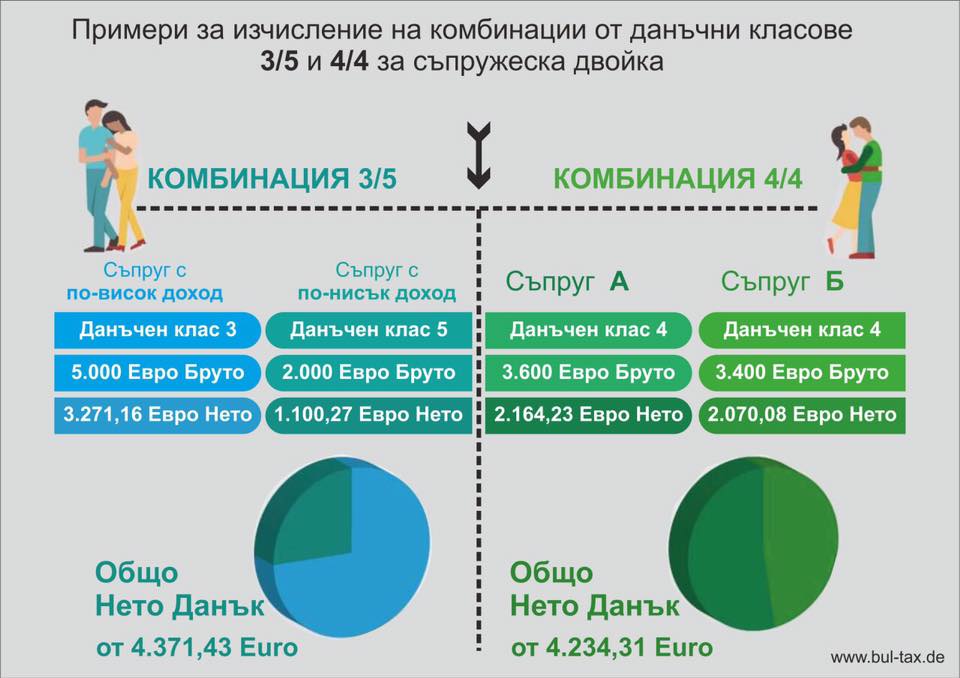 Имам ли право на детски надбавки за деца живеещи в България?
На какви условия трябва да отговарям за да ги получам?
Какъв е размера на детските надбавки в Германия?
Ако получавам детски надбавки в България имам ли право и в Германия?
Каква информация трбва да впиша в данъчната декларация относно детските надбавки
Детски надбавки
Всеки който има:  
 допълнителни доходи над 410 €
Допълни приходи от майчинство, болнични, безработица
Повече от един работодател през годината
Две работни места едновременно – данъчна класа IV
Семейства с комбинация 3 / 5 класа или 4 / 4 с фактор
Разведени и в същата година отново сключили брак
Freibeträge * със заплата над 11.000 €

*Freibeträge – за пътни разходи, детска градина др.
Длъжен ли съм да подавам Декларация
Данъка общ доход в Германия е прогресивен. 
До 8.800 € на човек сумата не се облага
За семейство е 17.600 €
Какъв процент е данъка общ доход ?
Подавайки данъчната си декларация имате право на данъчни облекчения ако подпомагате Ваши роднини, дори и те да живеят в България.
Можете да подпомагате Вашите:
- Деца
- Родители
- Баби и дядовци
- Сестри и братя
Сумите е желателно да бъдат преведени по банков път в банковата сметка на нуждаещият се.
Максималната сума за Германия е 8820€.
Ако роднините са в България сумата е 4410€.
Важно: задължително трябва да се попълни и завери в България документ от общината по местоживеене: декларация за издръжка - Unterhaltsbescheinigung
Ето линк:https://docs.wixstatic.com/…/d4f37a_b8dd3d7ce7fd498382b8668…
Ако този документ не се прикрепи към декларацията, най-вероятно разходите няма да Ви бъдат признати за такива.
За повече информация посетете нашата уебстраница : www.bul-tax.de
Подпомагане на роднини в България и данъчните декларации